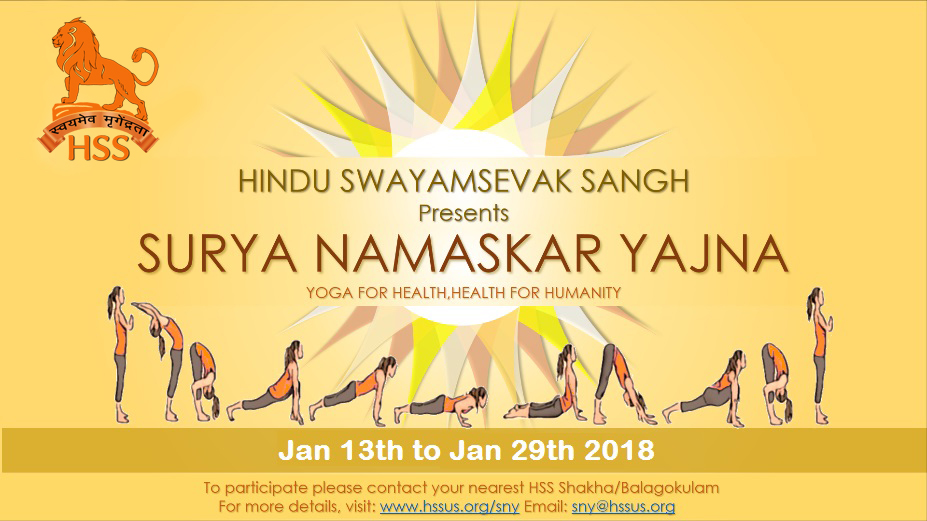 Jan 13th to Jan 28th 2018